Фольклорно-этнографический проект«Праматерь хлеба»
Игумнова Елена Аверьяновна
учитель истории и обществознания
МБОУ «УнгуркуйскоаяООШ»,
Кяхтинского района,
Республики Бурятия,
671833, Республика Бурятия, Кяхтинский район, с. Унгуркуй, ул. Школьная - 39                                                                                                                                                                                                                                                    тел. 8 (30142) 32-1-44 Email ele21248573@yandex.ru
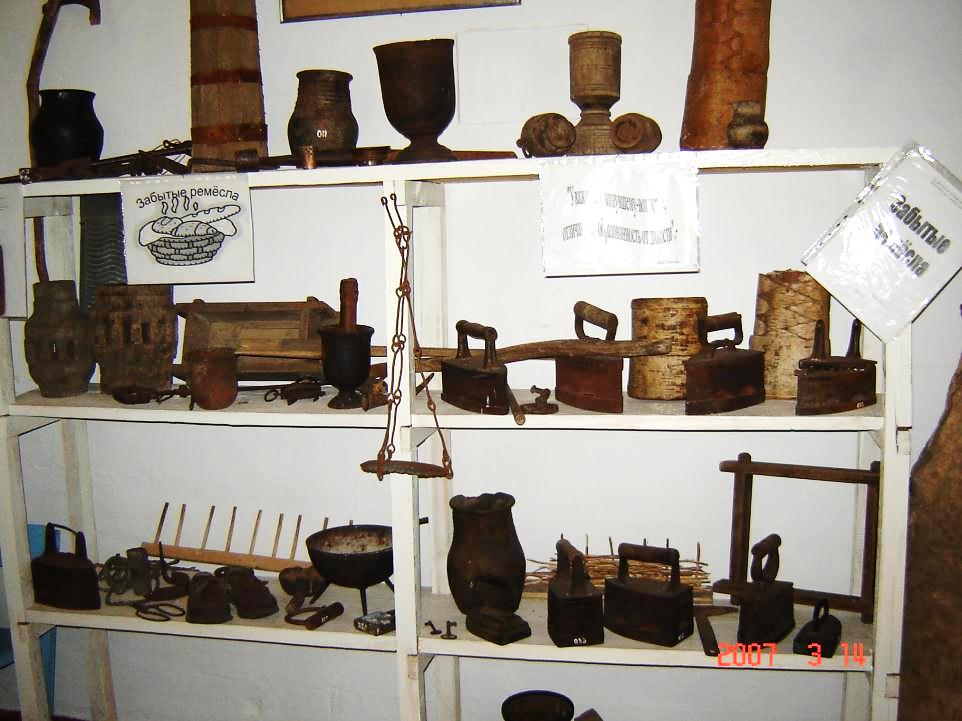 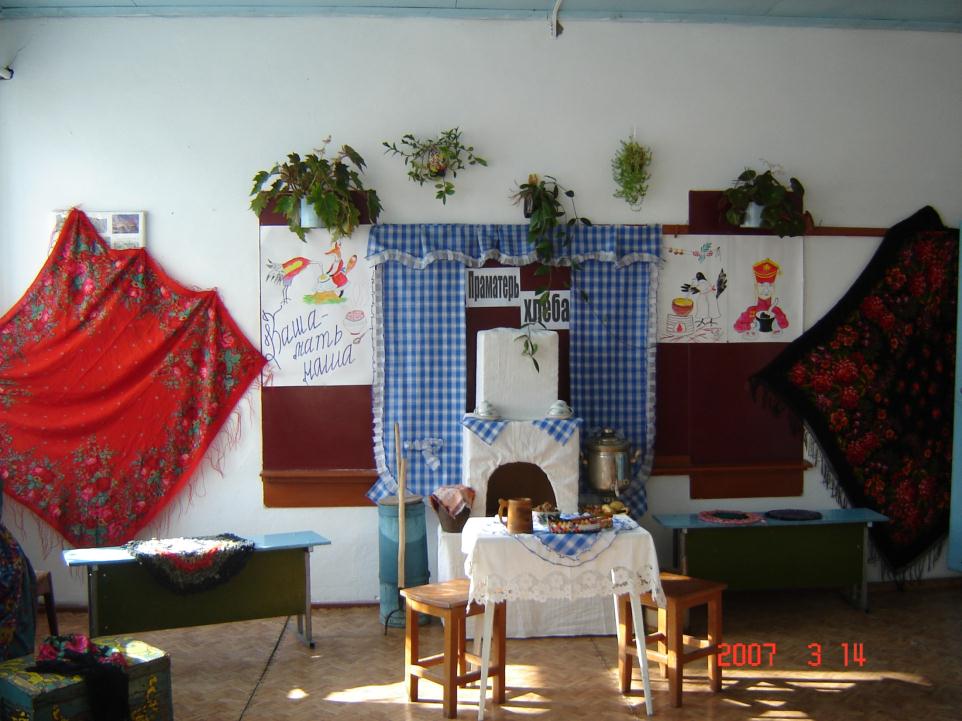 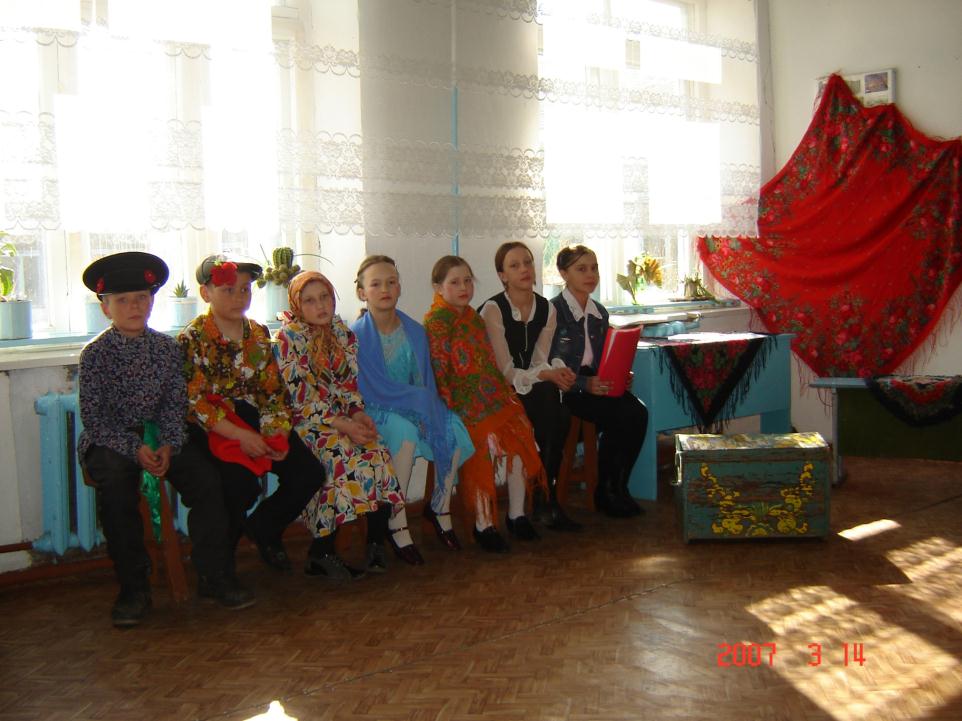 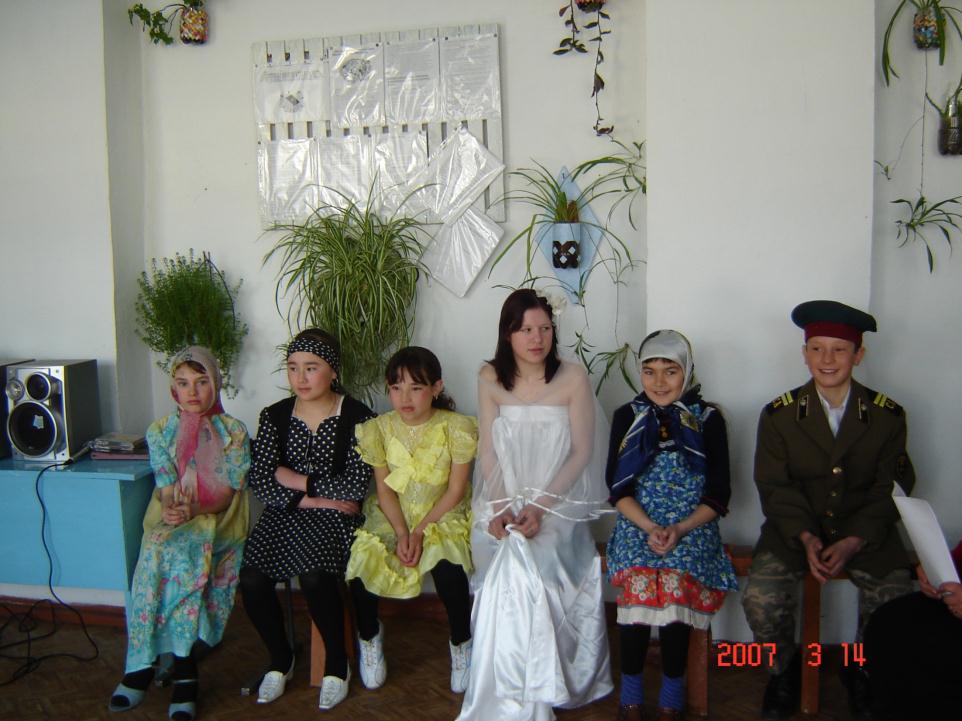 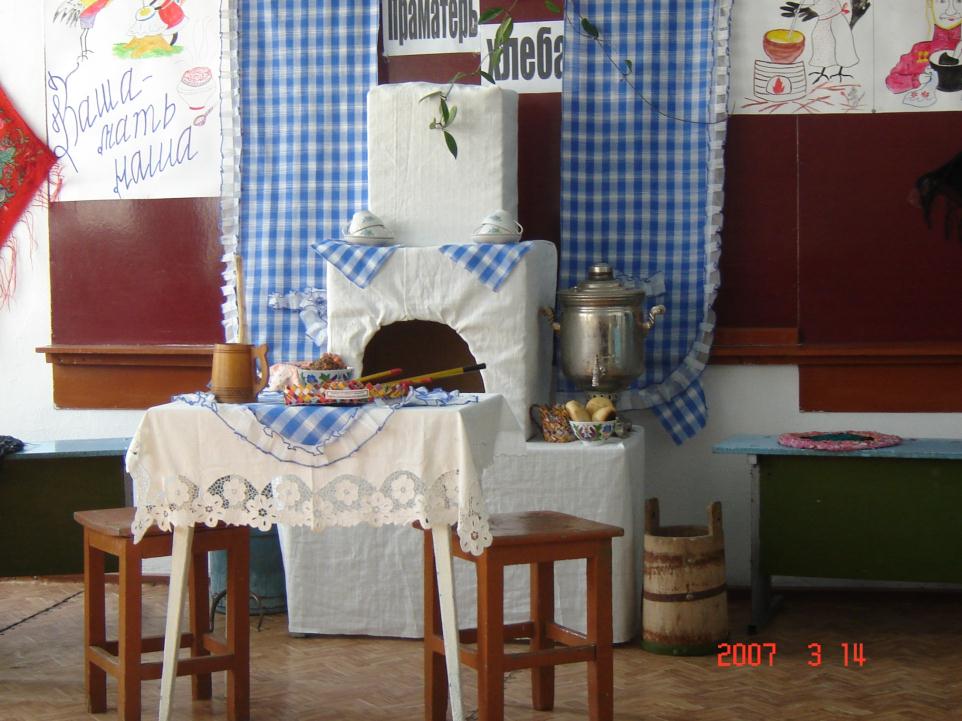 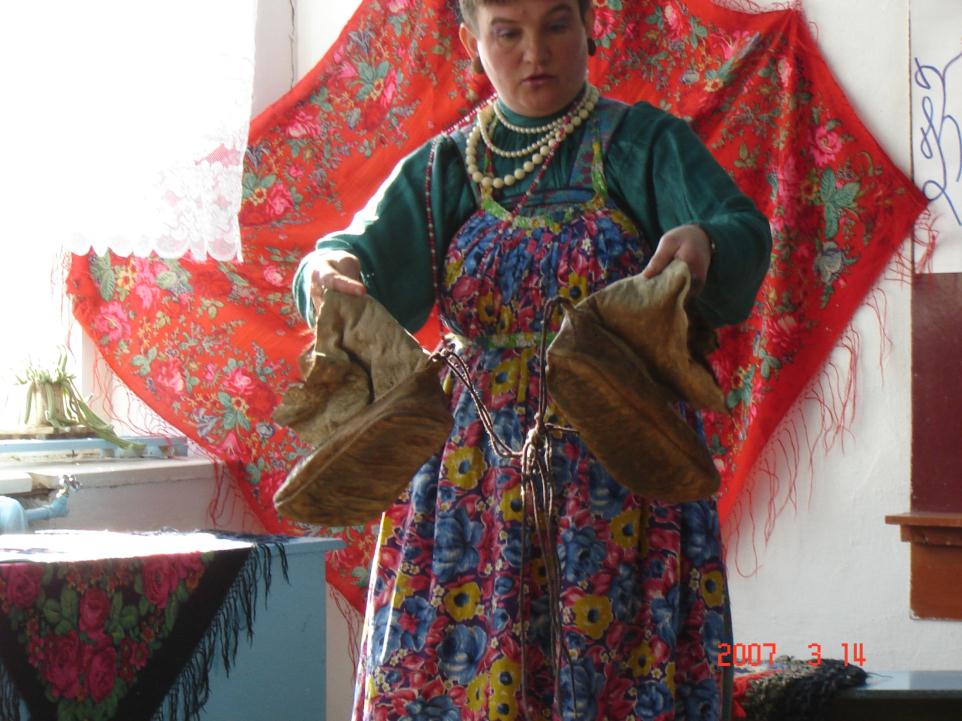 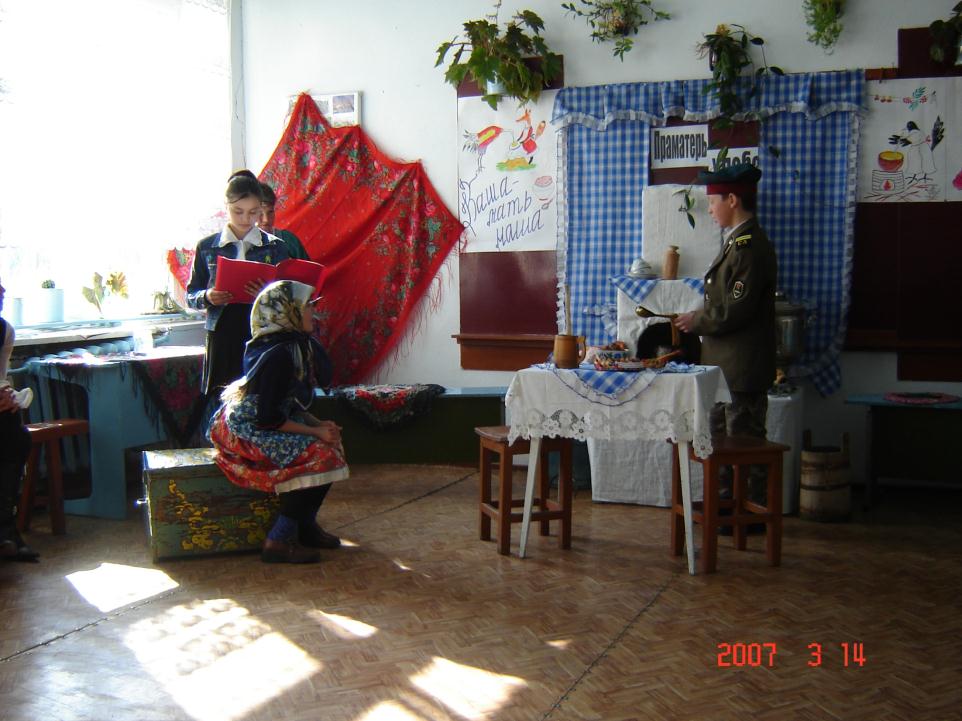 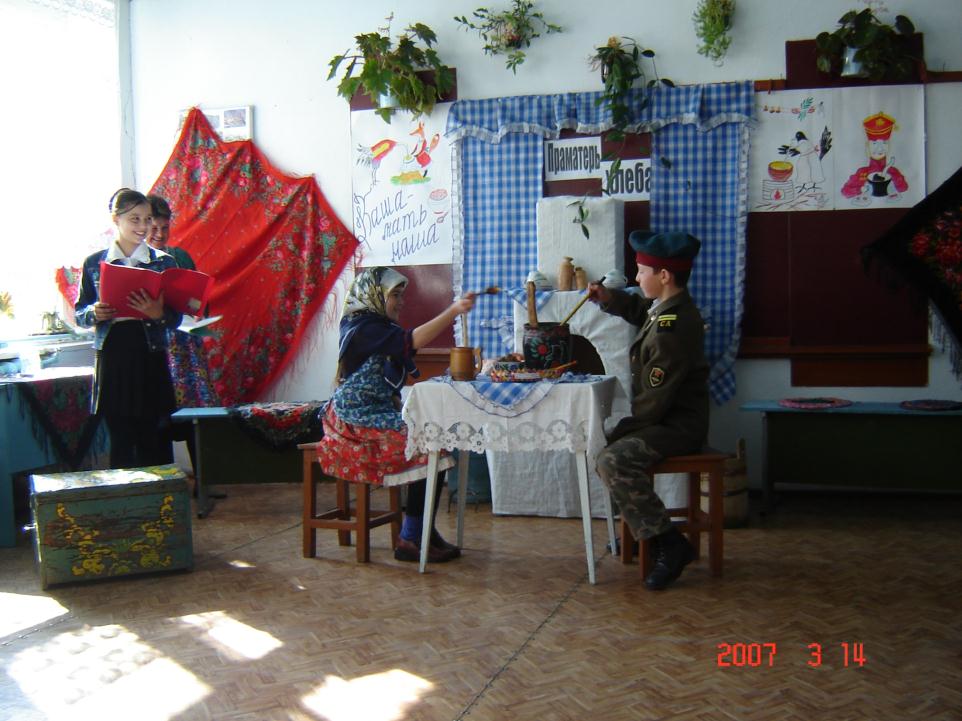 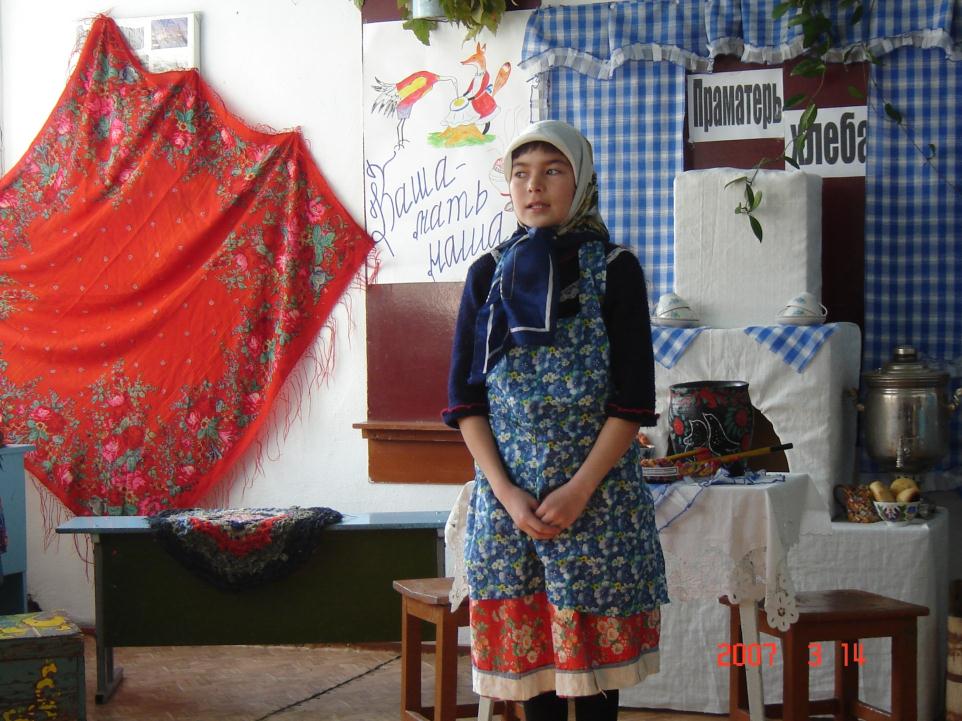 Цели:
вовлечение в работу музея значительного числа воспитанников детских садов, школьников, их родителей, молодёжи;
создать оптимальные условия для развития творческой деятельности детей по изучению местных традиций, возрождению и сохранению народной культуры;
активизация познавательной и исследовательской деятельности учащихся;
формирование и пополнение музейных коллекций;
создание благоприятных условий для посещения музеев;
повышение интереса к изучению местных традиций, знакомство с характерными особенностями русской кухни;
пропаганда правильного здорового питания;
содействие созданию социокультурных связей между учредителями, организаторами и участниками проекта.
привлечение внимания общественных структур, СМИ к традиционной культуре;
Задачи:
пропаганда работы школьных музеев, через районные газеты и Интернет;
привлечение внимания школьников к проблемам сохранения истории и культуры родного края; через различные формы поисковой и музейной работы.
проведения экскурсий-экспедиций, открытых уроков, научно-практических конференций, конкурсов;
популяризация музейных акций;
 расширение знаний детей о правильном  питании, направленных на сохранение и укрепление здоровья;
просвещение родителей в вопросах организации правильного питания детей;
привлечение внимания общественных организаций к решению поставленной прблемы;
освещение всех мероприятий в СМИ;
 
Срок реализации проекта:2-3 года
Подготовительный этап
Основной этап
Заключительный этап
Ожидаемые результаты
Целенаправленная совместная деятельность способствует достижению положительных результатов: 
постоянное  развитие  музея,   увеличение  количества  его  экспонатов, появление новых экспозиций;
 положительные изменения, происходящие с личностью обучающихся, в их духовном росте;
стимулирование позитивного поведения учащихся, ориентация их на ведение нормального образа жизни;
пополнение знаний учащихся об истории и культуры своего края и всего народа;
создание условий для самовыражения и самореализации школьников;
переосмысление ценностей и определение своего места, своего «я», место своей семьи в цепи исторических событий;
активная, интересная поисковая работа служит препятствием для вовлечения учащихся в уличные группировки;
учащиеся являются активными участниками поисковой, исследовательской, экскурсионной, пропагандистской работы;
музей создает условия для творческой самореализации каждого участника;
руководитель   музея,    учителя,    классные   руководители отслеживают работу учащихся, помогают советами, направляют их в нужное русло;
музей становится центром воспитательной работы в школе.
создаются социокультурные связи между учредителями, организаторами и участниками проекта.
привлекается внимание общественных структур, СМИ к традиционной культуре.
Дальнейшее развитие проекта
Проект будет продолжаться и охватывать все большее количество учащихся. Инициатор проекта станет базовым музеем-координатором, ведущим работу по вовлечению новых районов в дело  воспитания и формирования личности на основе музея родного края. Особенностью проекта может стать его масштабируемость, пополняемость в зависимости от подключения новых проектных групп, последовательное (возможно, в течение нескольких лет) накопление результатов и, соответственно, создание своеобразной Энциклопедии проекта. Интересным развитием проекта может стать организация мини-социологического исследования по теме проекта, личные рассказы и воспоминания, рисунки и фотографии. Кроме того, очевидно, что некоторые мини-проекты можно объединять в более крупные и коллективные. Соответственно, исследоваться может не только история какой-то вещи, но и история события, например, праздника («Каким раньше было Рождество?»).
Представленный проект рекомендуется использовать воспитателям, музыкальным руководителям для работы с детьми по краеведению, в организации работы по фольклору, учреждениям, работающим в эмоционально-ценностной образовательной практике.
Спасибо 
за внимание!